Язычество у славян
язычество
Язычество от слова «языки», что означает народы.
Сейчас под язычеством понимают мифологию, культы и обряды, которые сформировались до того, как утвердились мировые религии.
Источники о религии славян
Летописи
Ювелирные изделия
Вышивка 
Резьба 
Сказки 
Былины
Игры , песни, танцы
Представления о окружающем мире
Мир делится на подземную часть, землю, небеса.
Свет и жизнь дарило солнце, которое двигалось на коне, а вечером его глотал ящер, чтобы снова доставить в место восхода  Конь у славян символ солнца. Так на крышах домов появился конек.
Конек – оберег дома
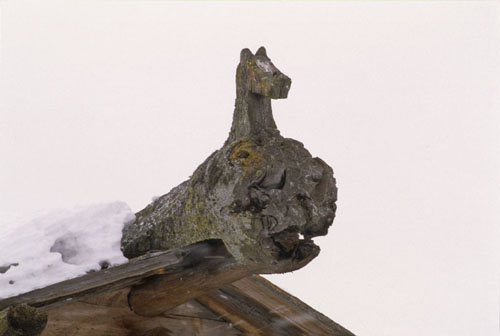 Представления о душе
Души у человека три. 
Одна во внутренностях, вторая в голове, а третья в области сердца.
Смерть человека – это когда души умирают одна за другой.
1- на 3день
2- на 9 день
3- на 40 день после смерти
Вера в духов
Мир населен духами и сказочными существами:
В воде- водяной, русалки
В лесу – леший
В поле полевики
В болоте – водяной, кикиморы
Смерть –Кащей, Баба Яга- злая, дурная
Чур – дух умершего предка
Лихо и леший
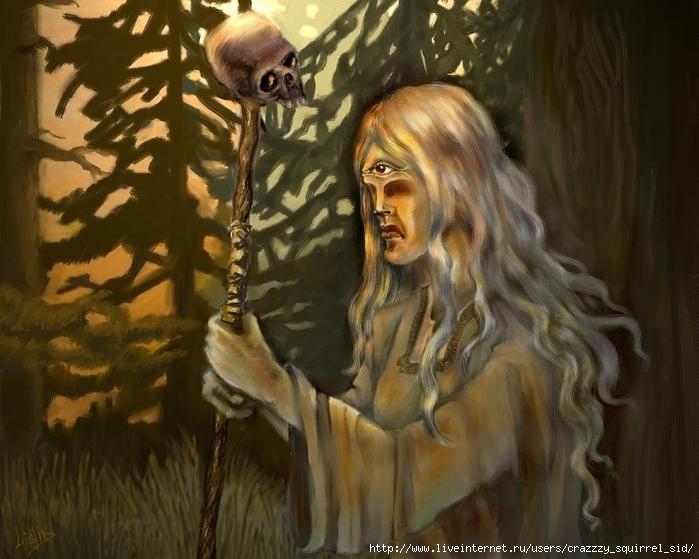 Кикимора — злой дух, насылающая кошмары на человека.
Славянский пантеон богов
Земледельческие: Даджьбог ( тепло, жар)
Сварог –бог небесного огня
Хорс- солнечный диск святило
Мокошь- земля, урожай
Лада – плодородие, изобилие
Ярило- солнце, плодородие, вечная жизнь
Скотоводческие:
Велес – домашнего скота
Род – творец жизни
Рожаницы- девы, покровительницы плодородия и женской силы
Мара (марена)- дьявол в женском обличье
Верховный бог- Перун, бог войны и княжеской власти, грозы и молний.
Род и Сварог
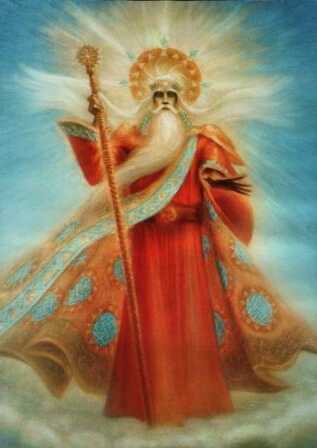 Мокошь и Лада
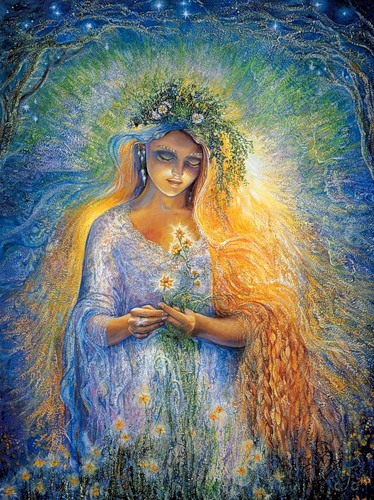 Языческий культ
Капища, святилища- место поклонения богам.
Волхвы- волшебники, чародеи гадатели. Они совершали языческие обряды.
Богам приносили в жертву животных.
Языческим ритуалом считалась совместная трапеза, пир.
Годовой цикл праздников
Колядки- время когда духи живут среди людей. Так отмечали день зимнего солнцеворота. Это время гаданий, ряженных 
Масленица – время встречи весны. Сжигали чучело зимы и встречали солнце, ели блины- символ солнца
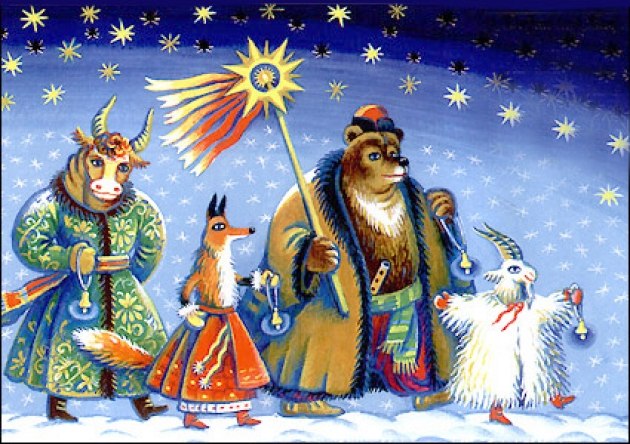 Праздник Купалы. Купала – бог летнего солнца.  Это праздник летнего солнцестояния, момент очищения огнем и водой.
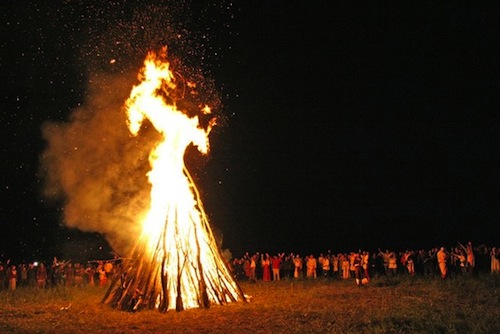